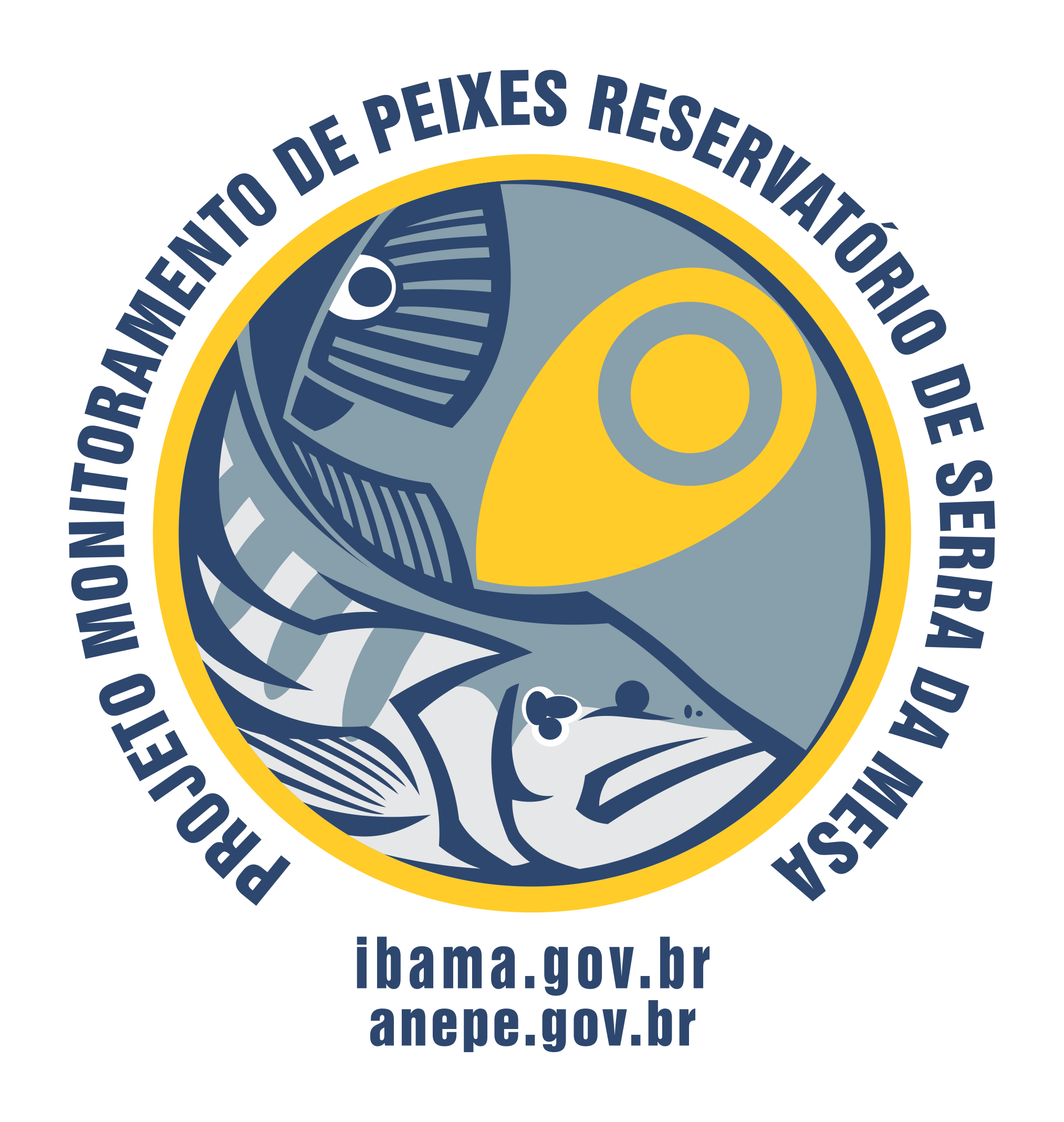 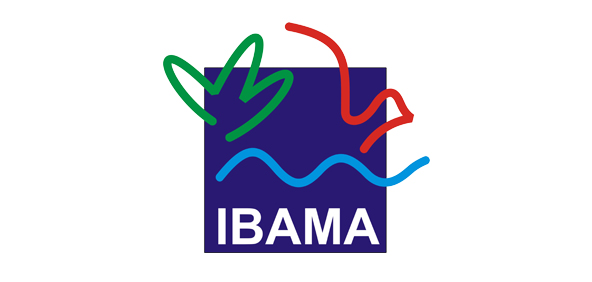 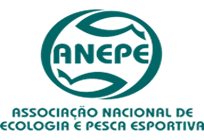 Projeto de Monitoramento de Peixes do Reservatório de Serra da Mesa
Uma  proposta para que a pesca esportiva  seja um instrumento inteligente de utilização consciente do patrimônio natural brasileiro, de desenvolvimento regional, de geração de renda, inclusão social e de proteção ao meio ambiente.
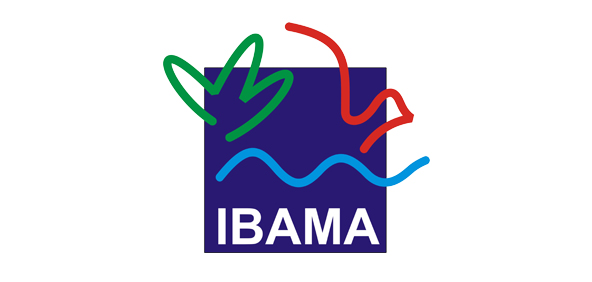 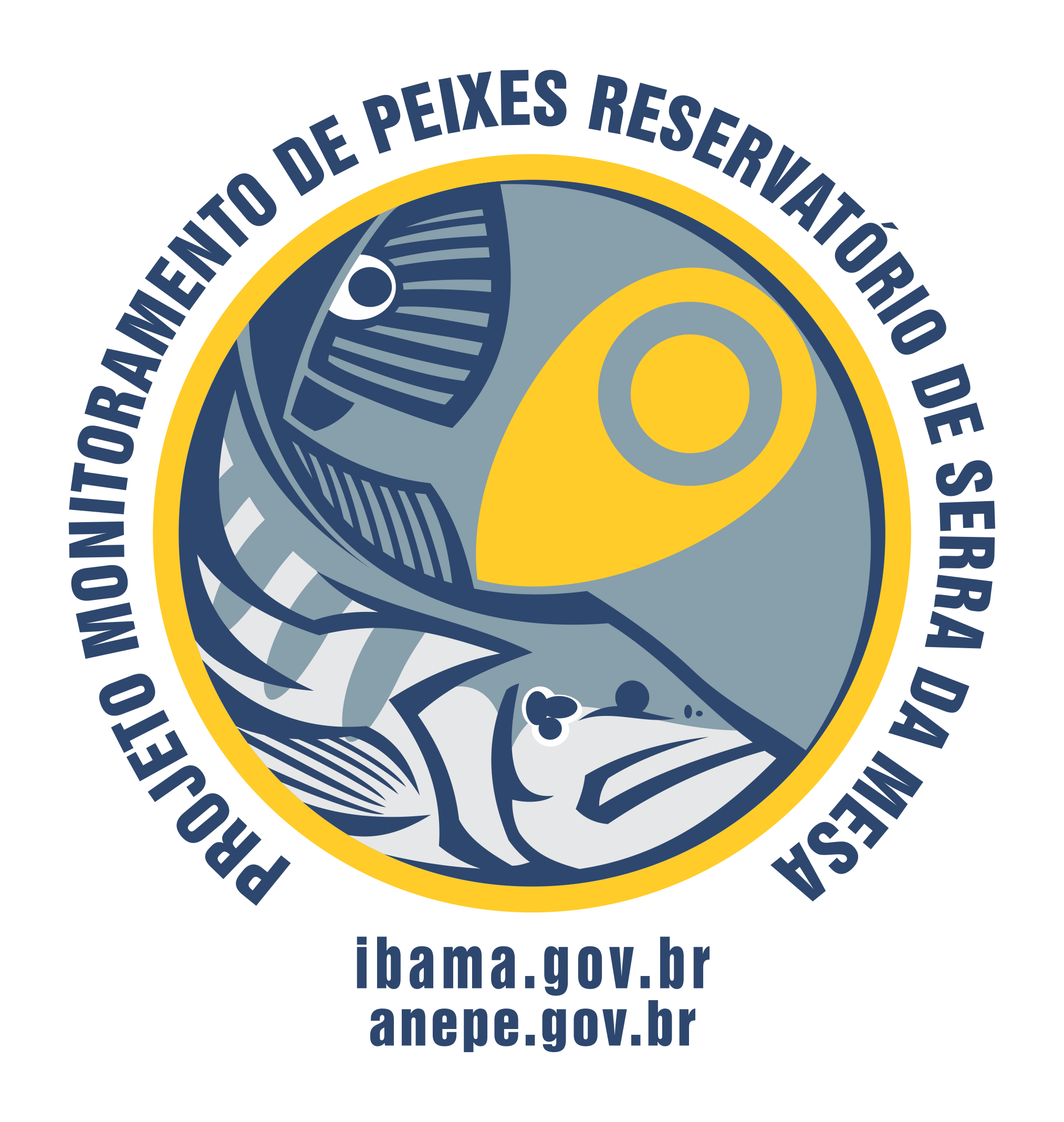 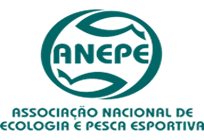 Patrimônio natural brasileiro(?)...

Serra da Mesa é um dos inúmeros ambientes, modificados, de “natureza exuberante”, não visão dos turistas e pescadores esportivos!
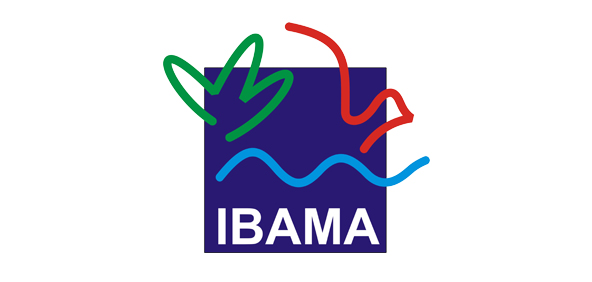 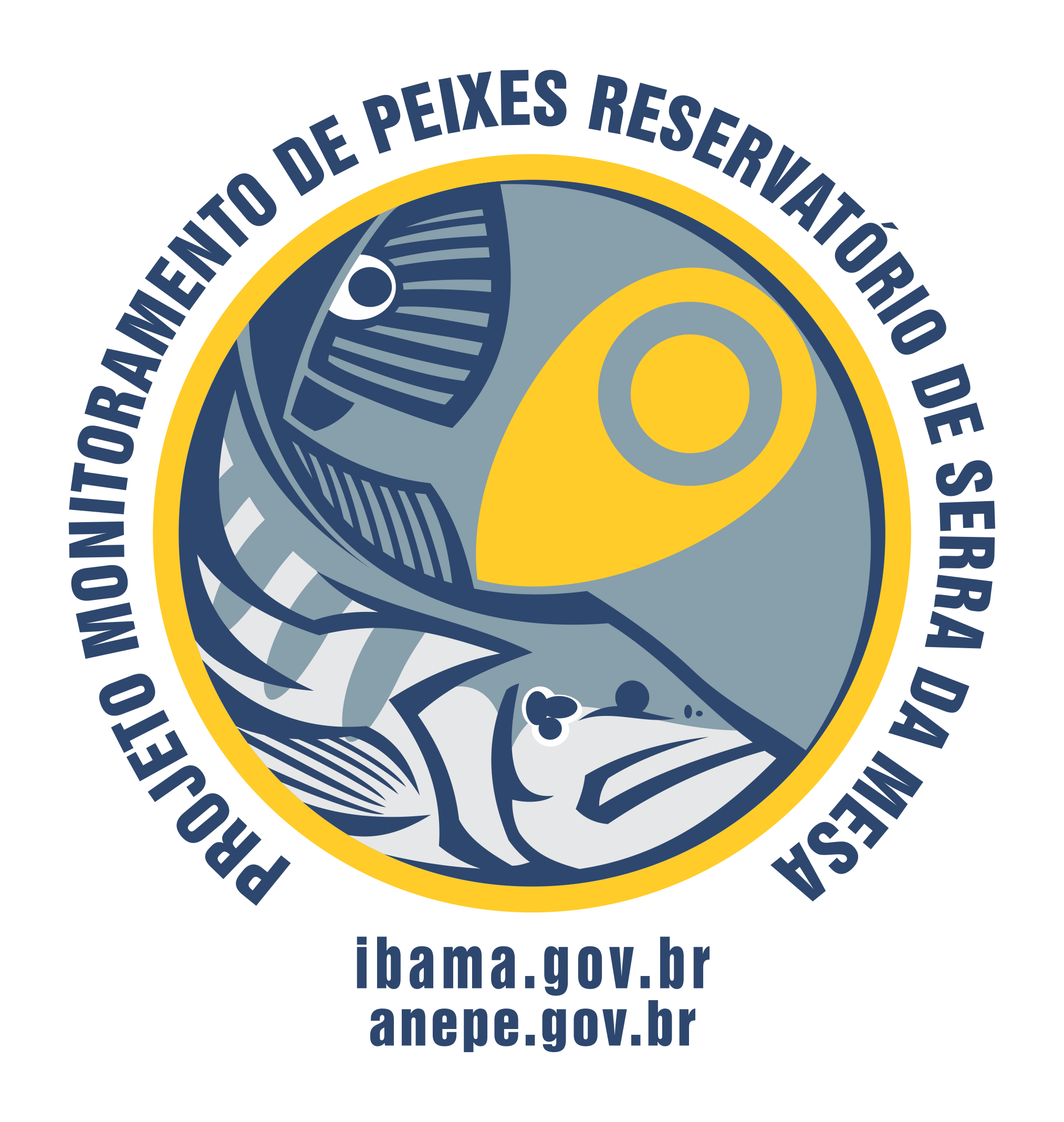 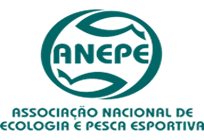 Desenvolvimento regional... 
Articulando interesses comuns, que ainda são concorrentes, que coabitam a mesma região, o Projeto Serra da Mesa tem contribuído nesta articulação. Ex: Pacto Por Niquelândia se mantém por questão de identidade municipal, más passa a se agir no âmbito do Pacto Por Serra da Mesa
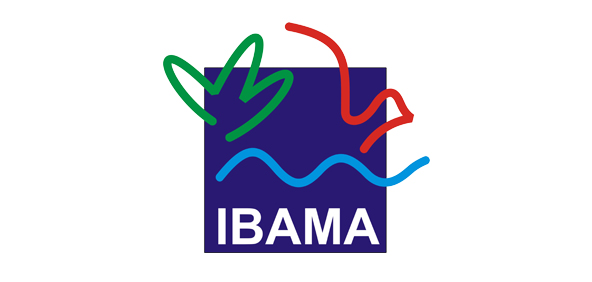 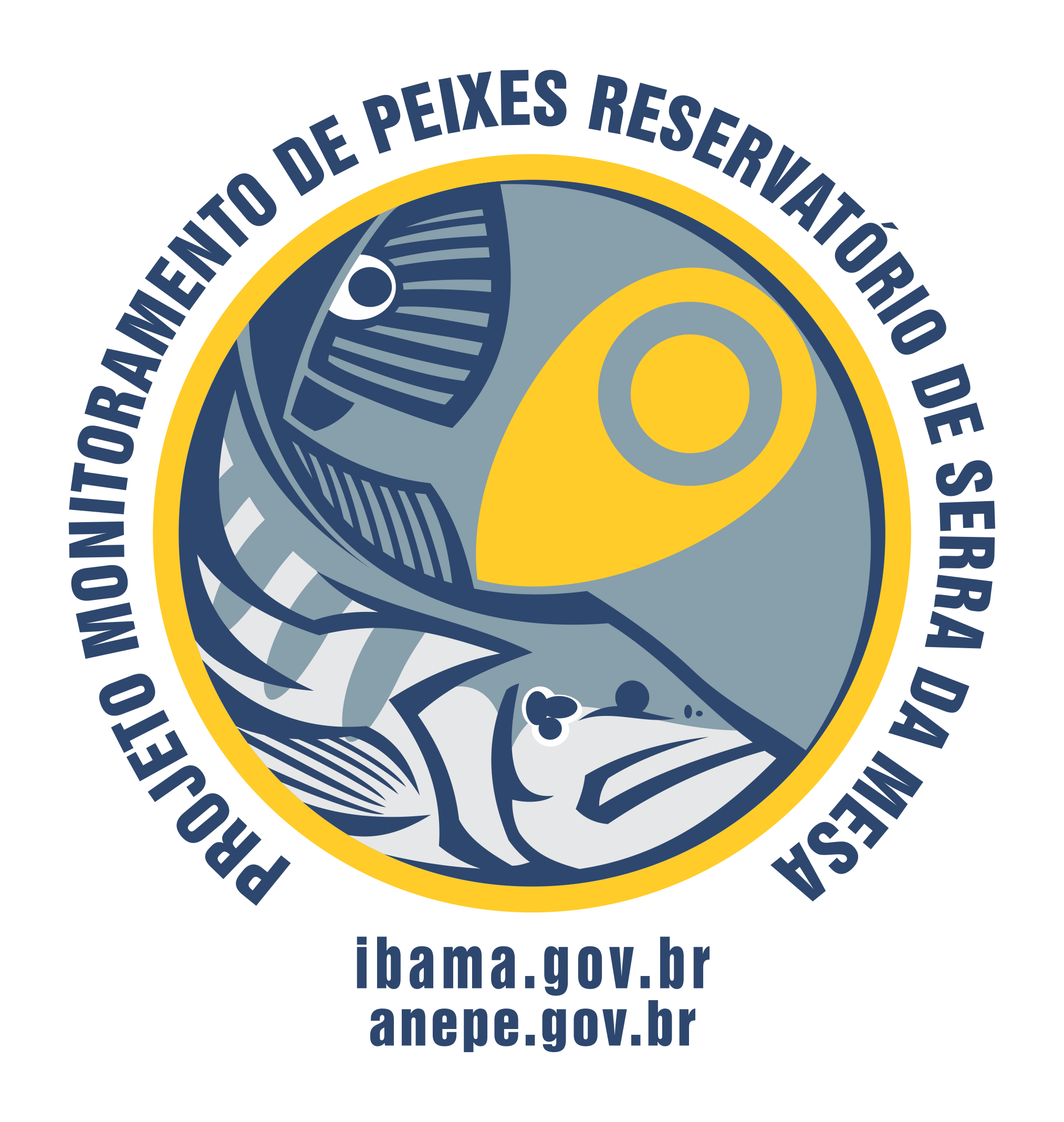 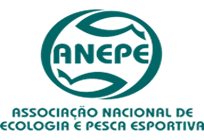 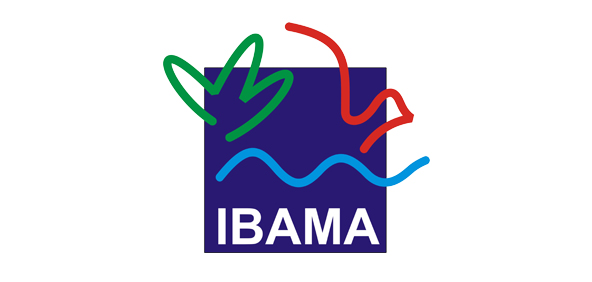 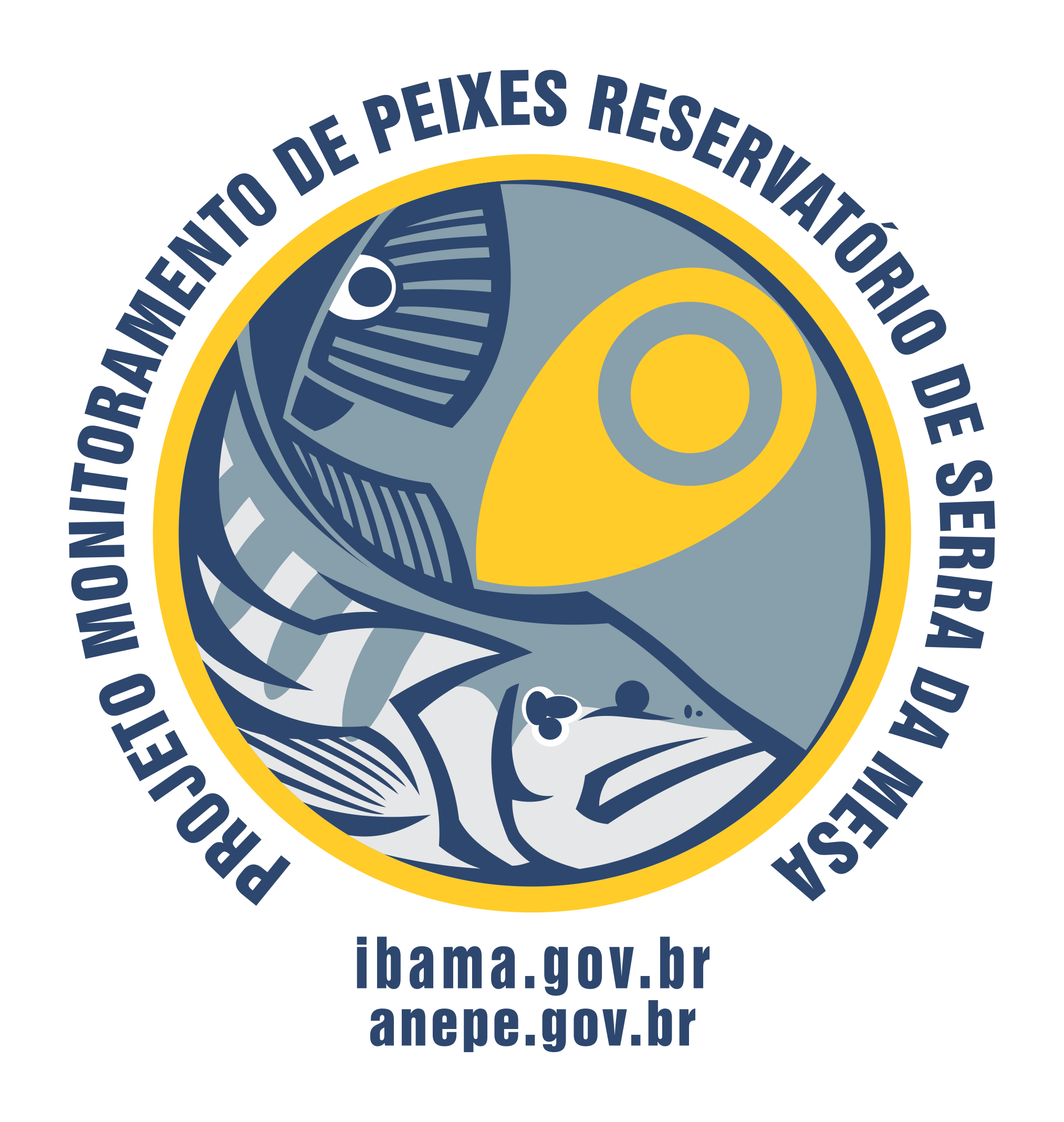 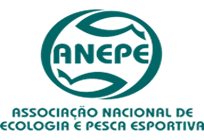 Geração de renda... (*)
1 conjunto: barco + motor-de-popa + combustível (28 lts/dia) + guia = R$ 450,00/dia
	8 dias/mês X R$ 450,00 = R$ 3.450,00/mês por conjunto
	60 conjuntos X R$ 3.450,00 = R$ 207.000,00/mês por total de guias contratados
	12 meses de atividade X R$ 207.000,00 = R$ 2.484.000,00
(*) 2 dias por semana – Deslocamentos/hospedagem/Despesas extras
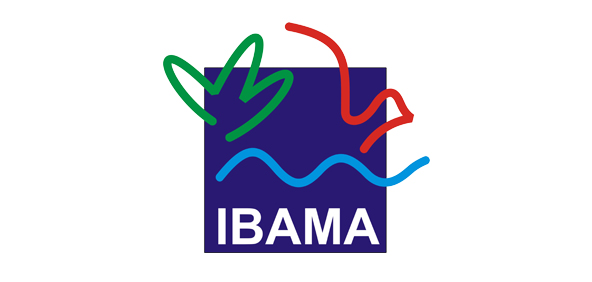 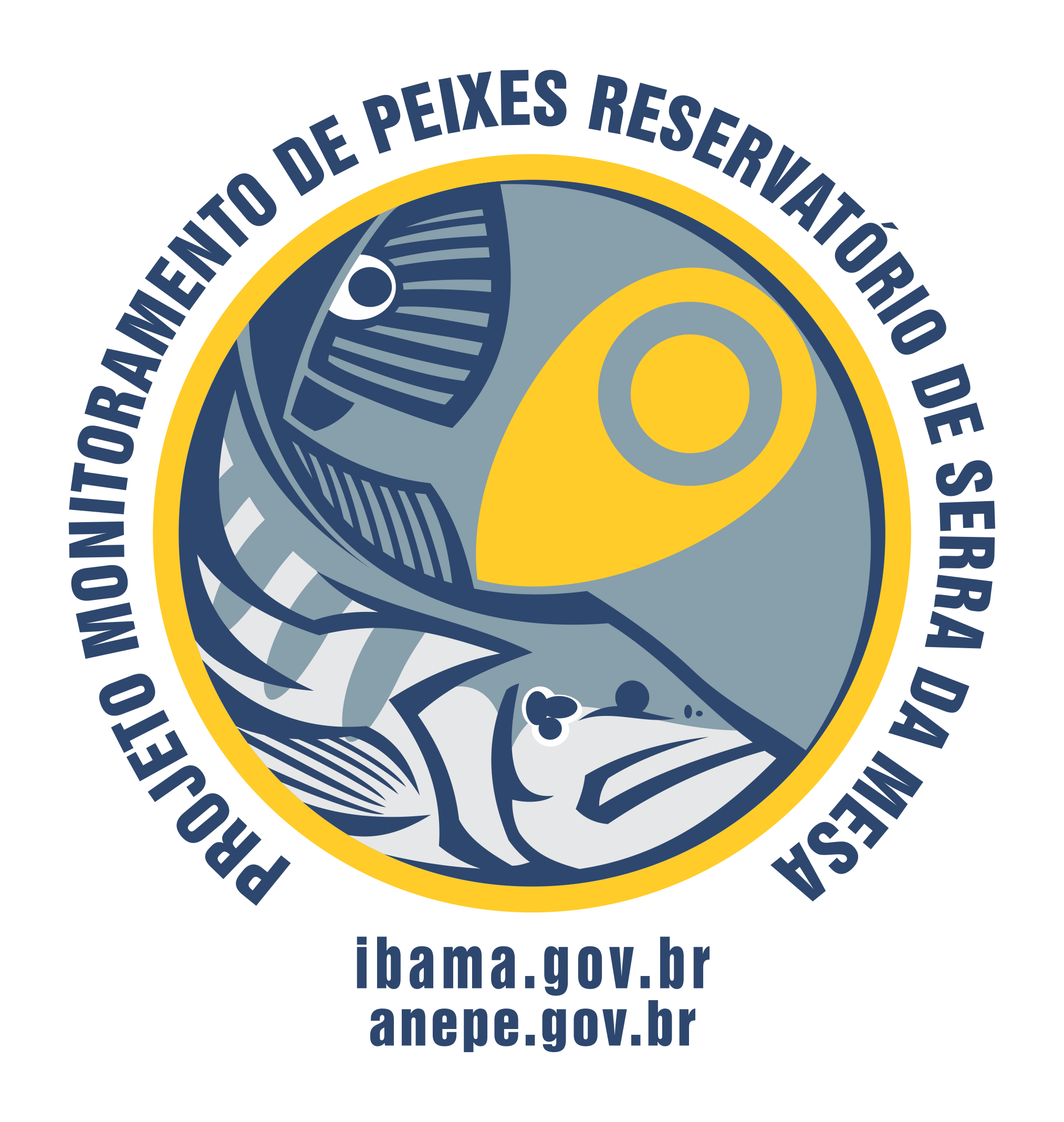 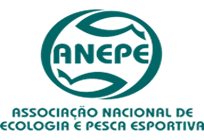 Inclusão social... 
O projeto entende como inclusão social, além ocupação e renda, a articulação institucional dos elos da cadeia produtiva.  Apoiou a criação da AQUAMESA
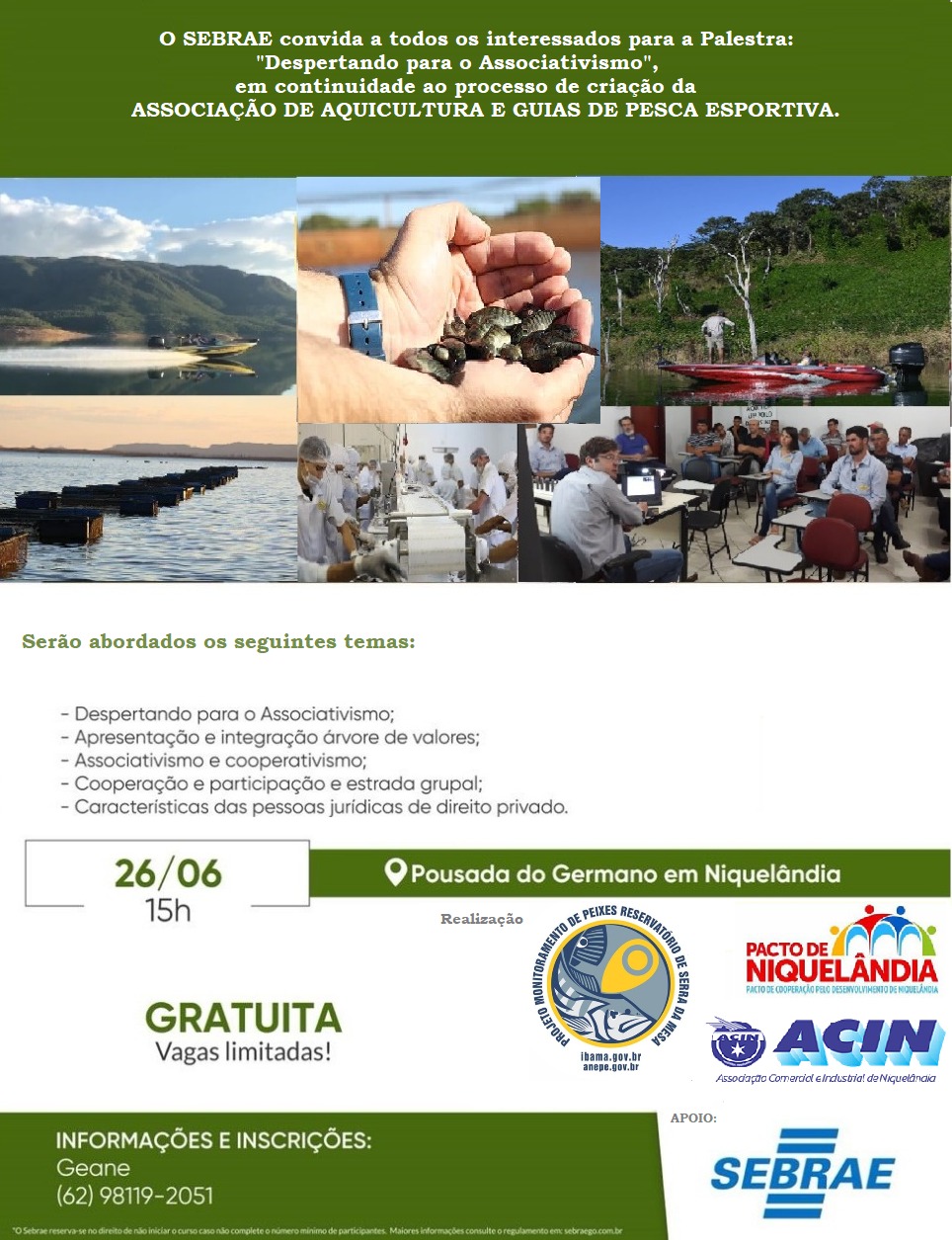 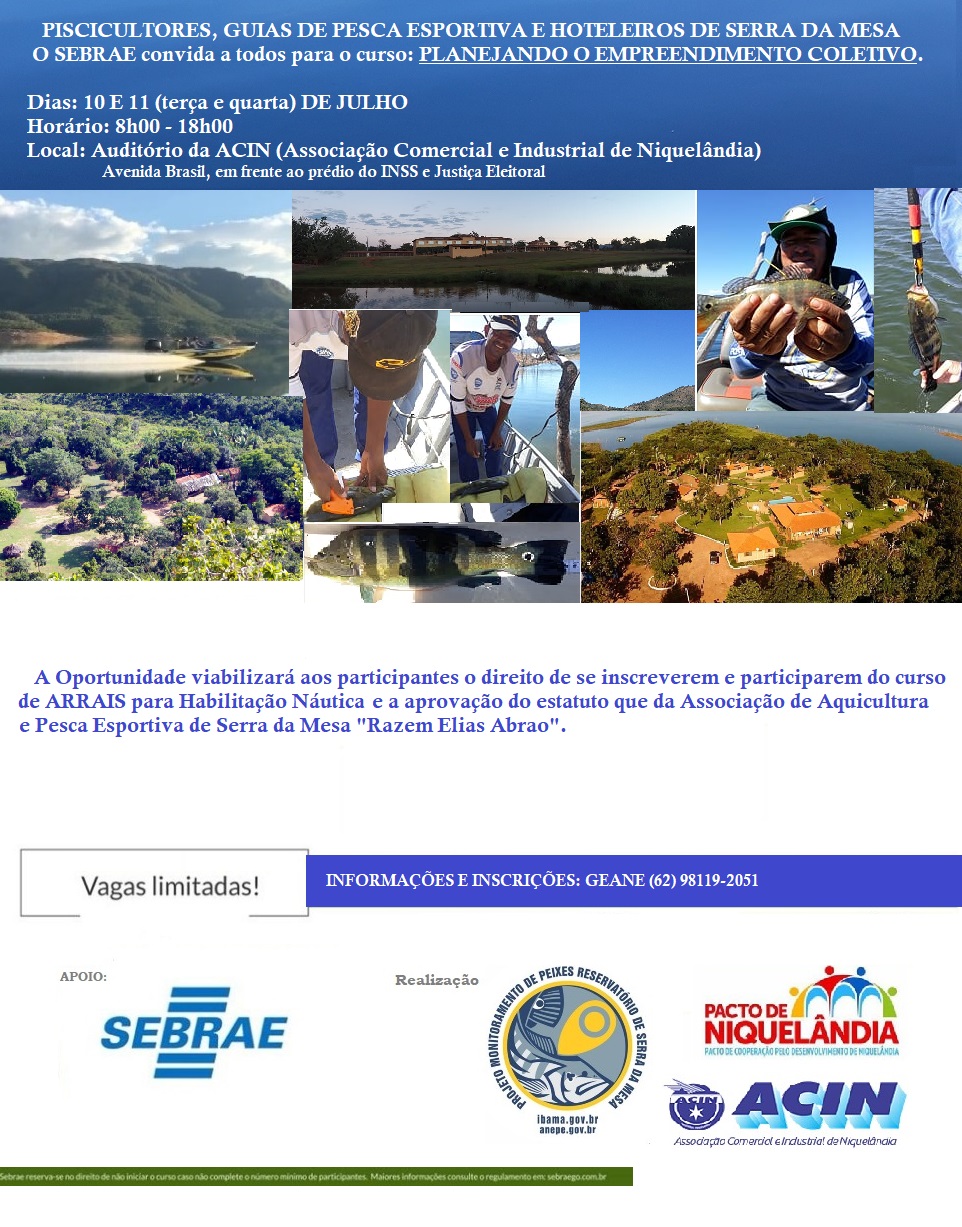 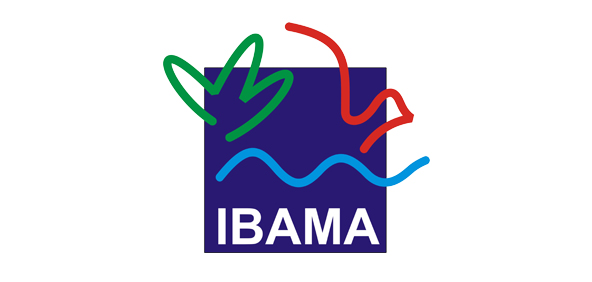 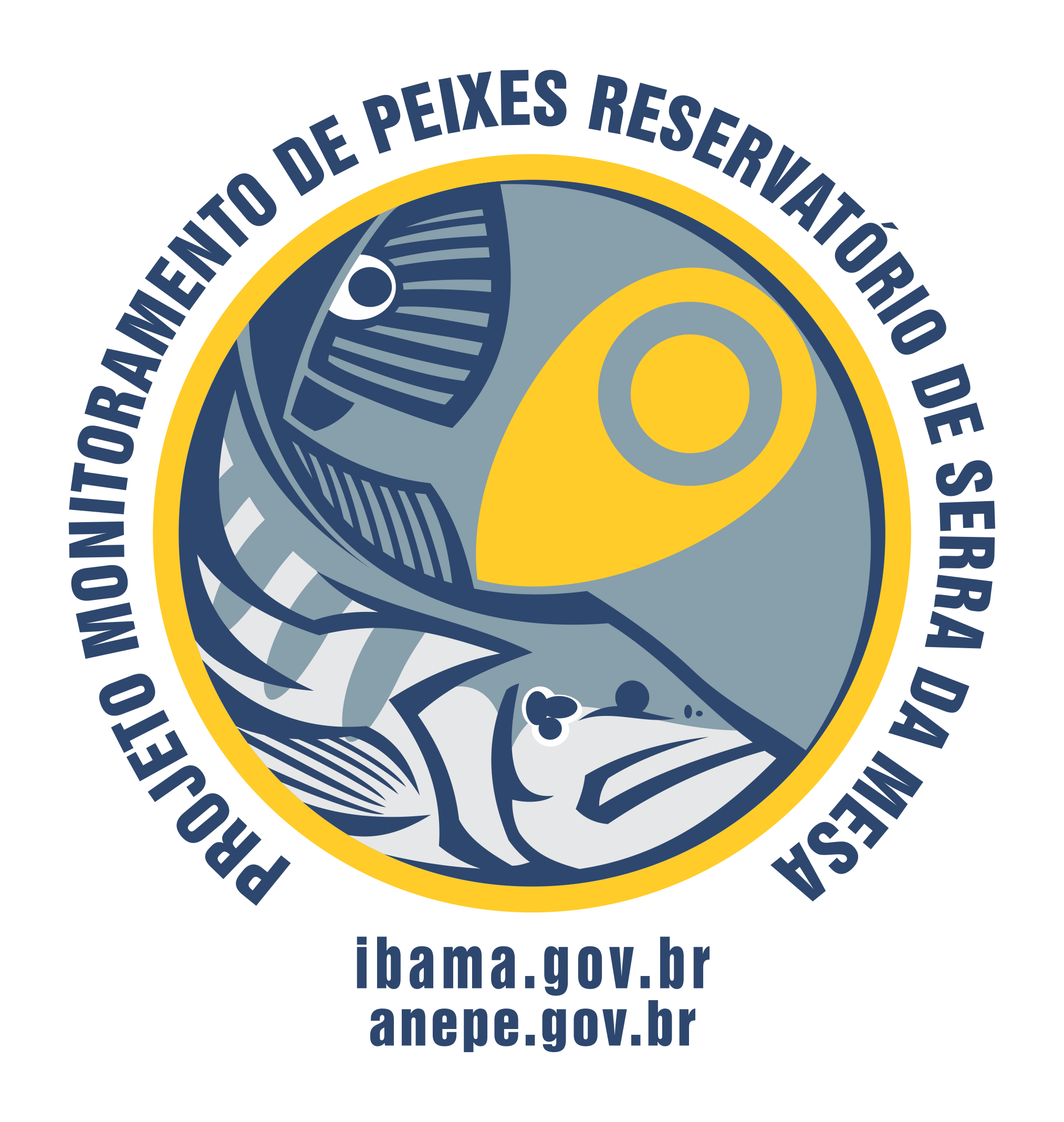 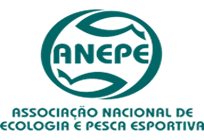 Inclusão social... 
O projeto entende como inclusão social, além ocupação e renda, a institucional dos elos da cadeia produtiva. Foi peça chave na criação da AQUAMESA
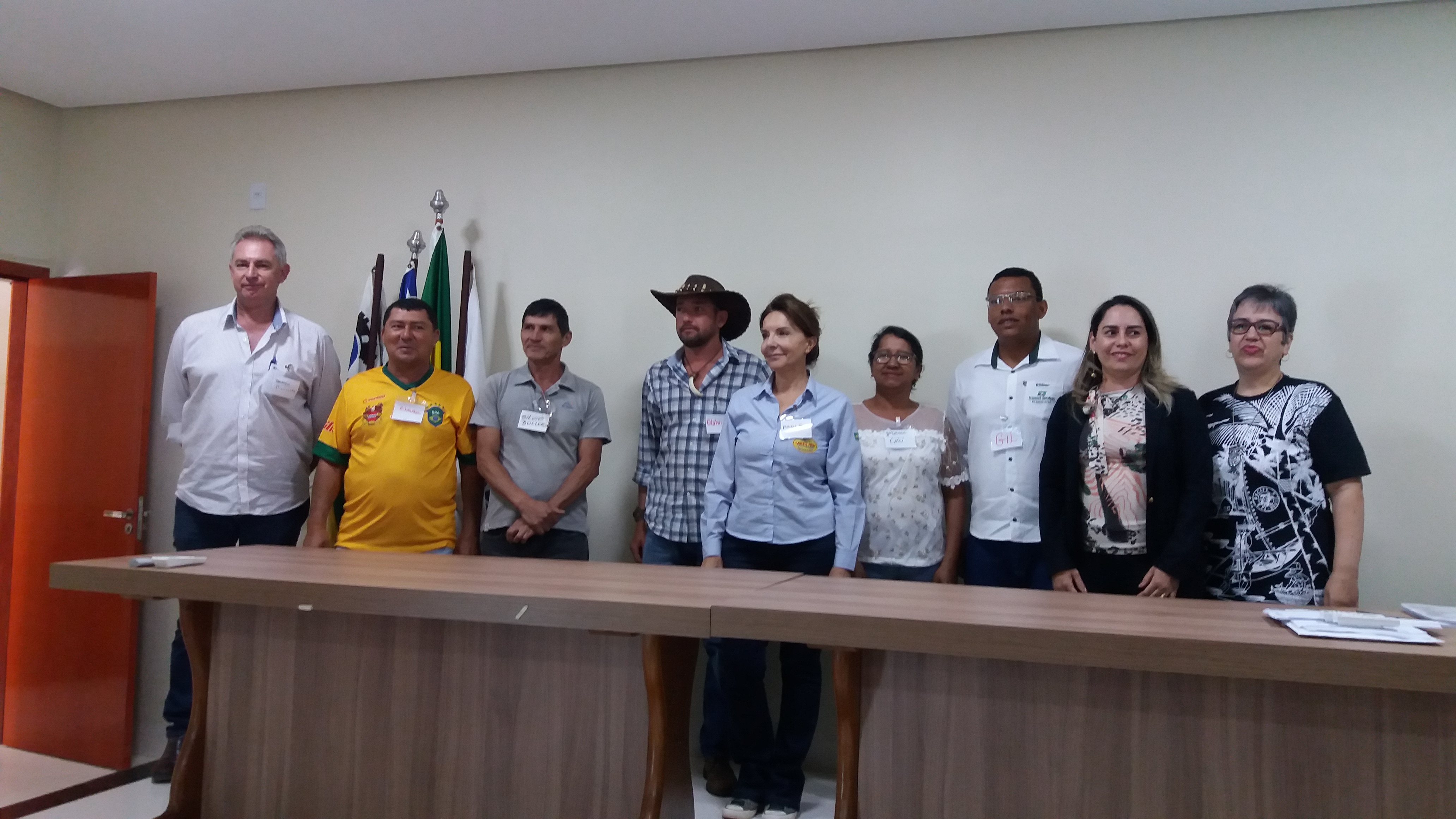 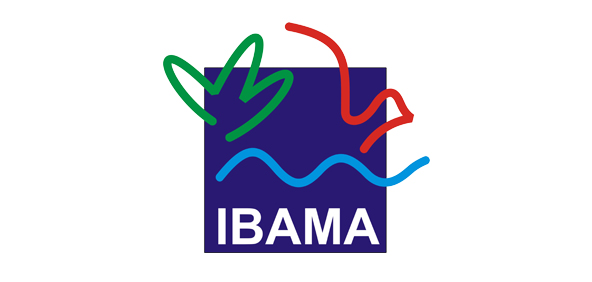 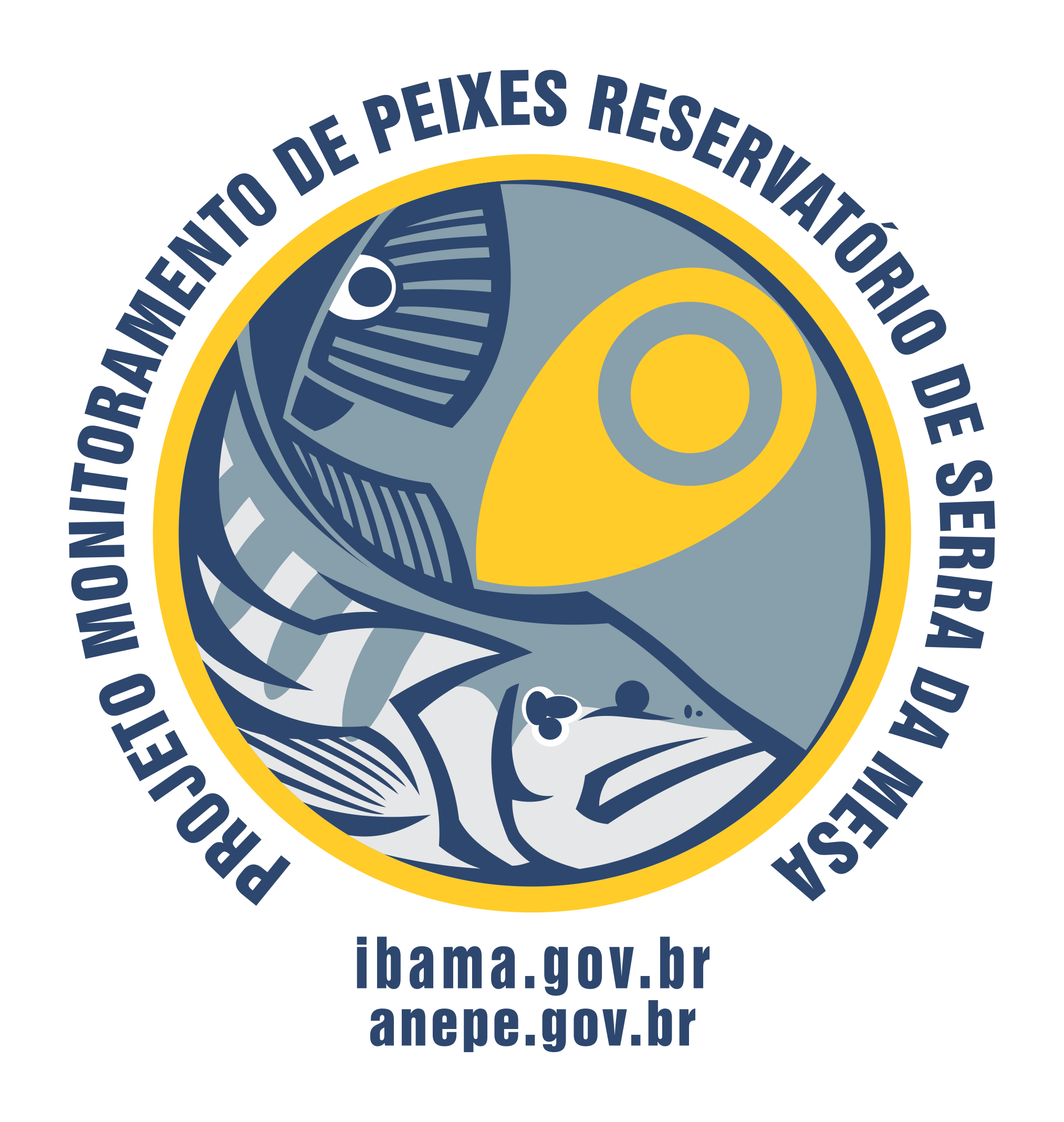 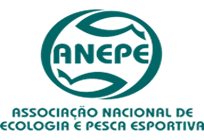 Proteção ambiental... 
A cadeia produtiva da pesca esportiva, especialmente guias de pesca, pousadas e seus colaboradores, bem como os pescadores esportivos estão entre os principais denunciantes da pesca predatória. 
“PEIXE BOM É PEIXE VIVO!”
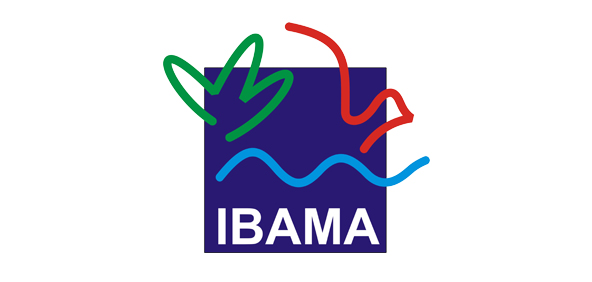 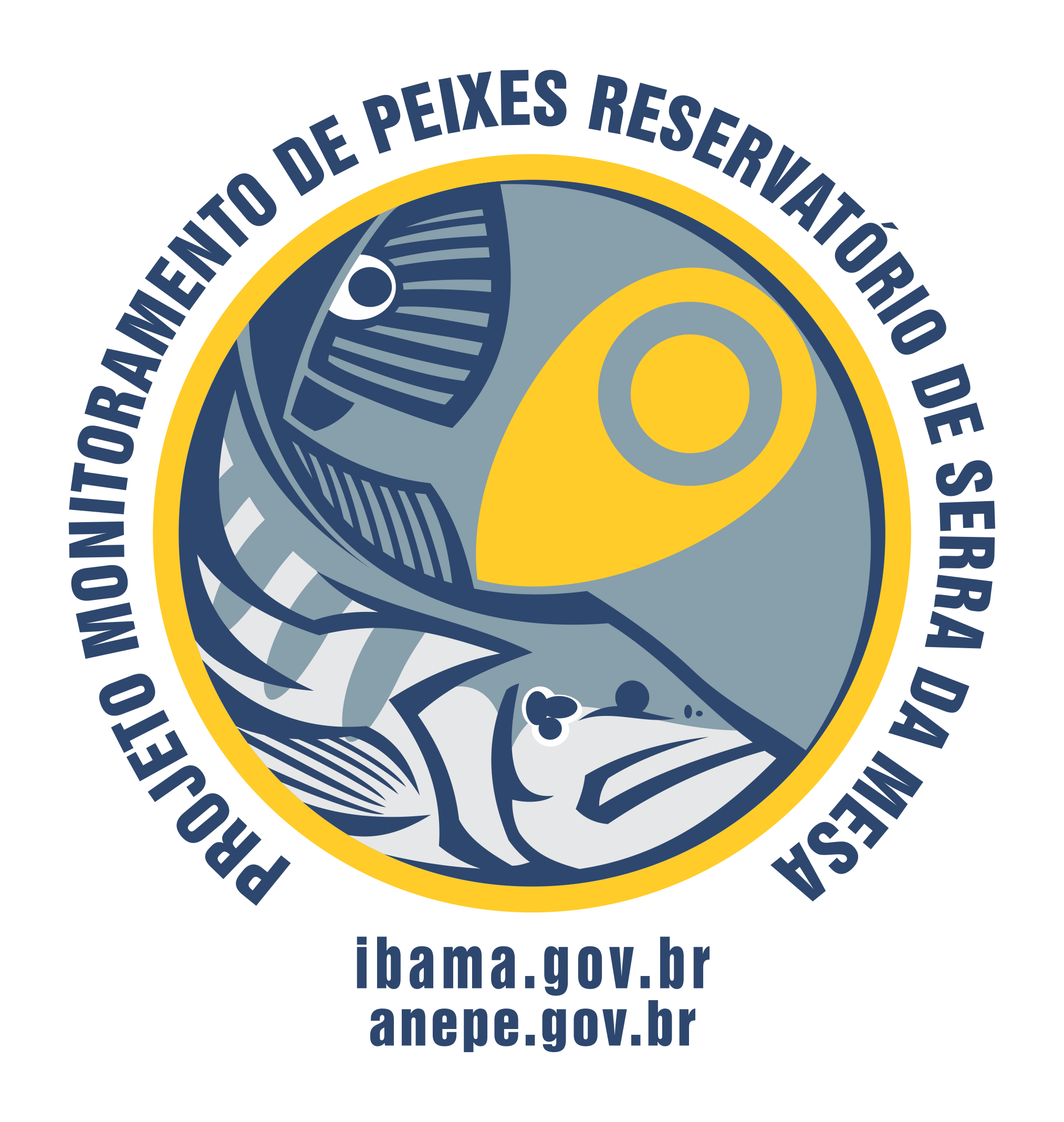 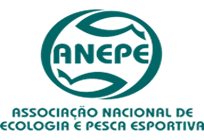 Falta de integração... 
O projeto tem contribuído na integração da cadeia produtiva da pesca esportiva com a sociedade. Conectando-o com a aquicultura e a Educação formal, por exemplo.
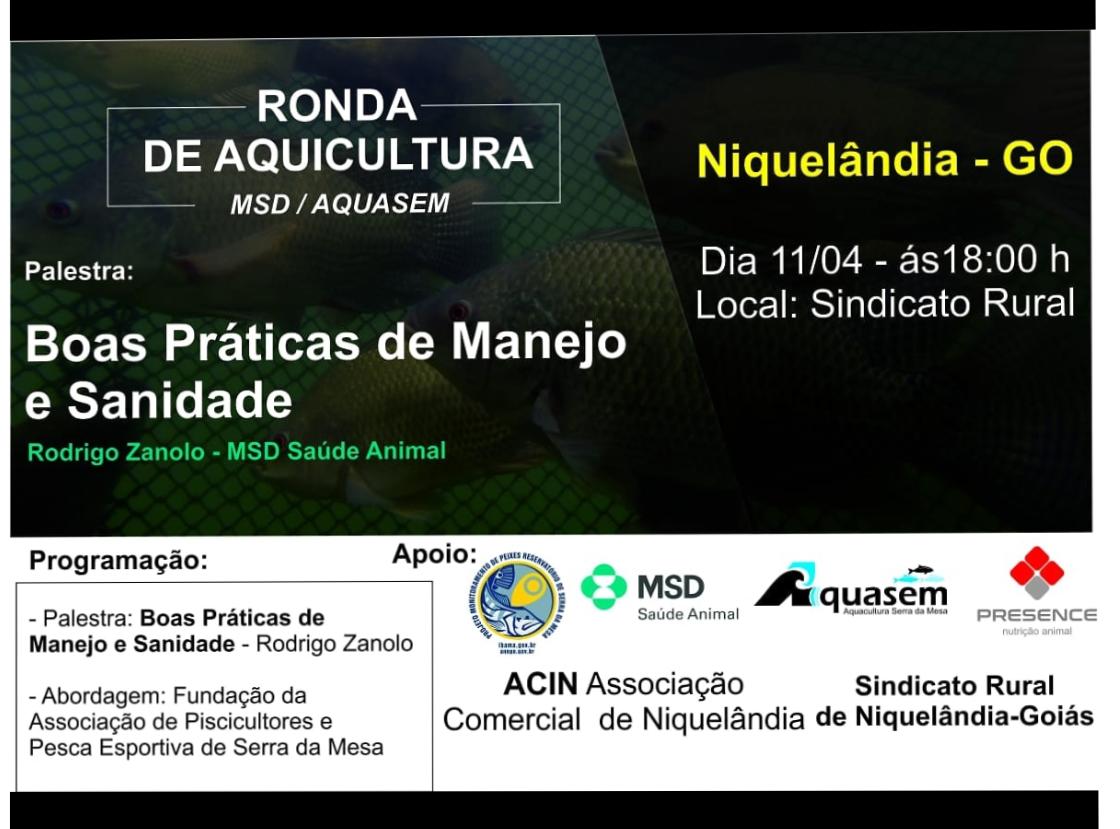 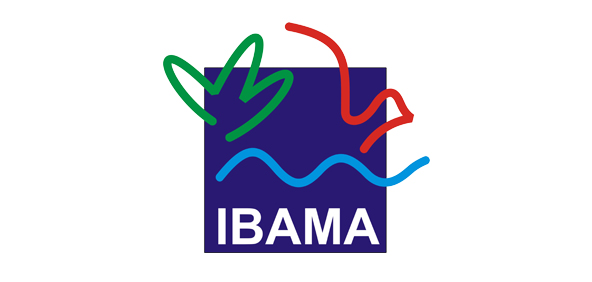 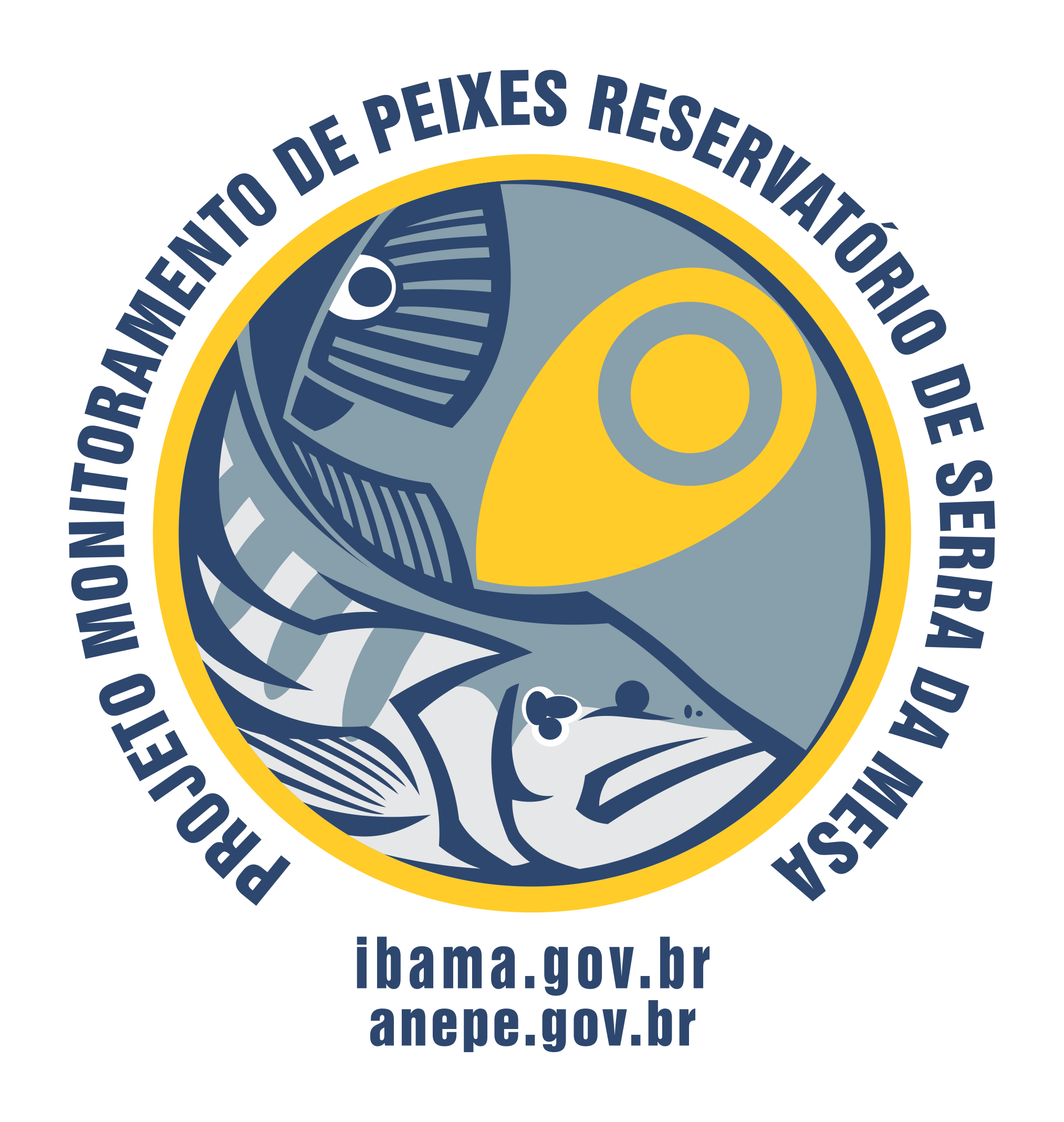 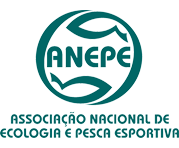 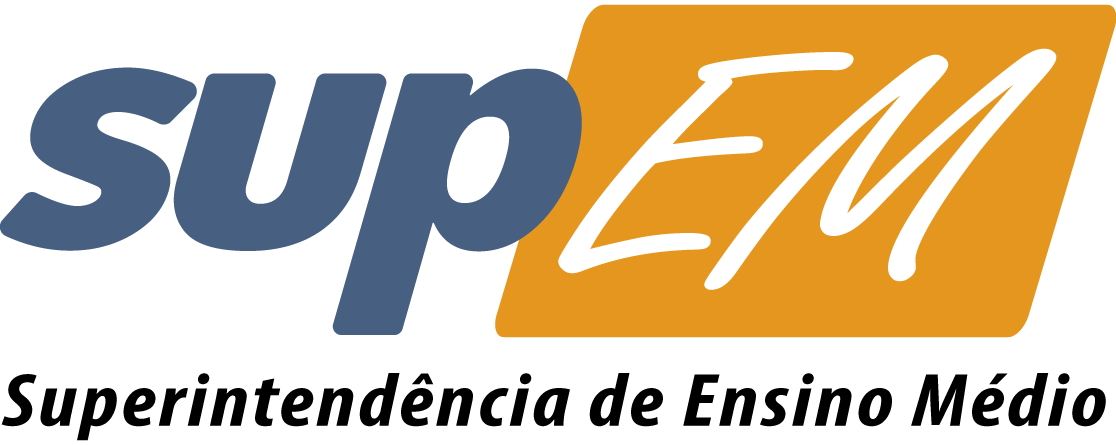 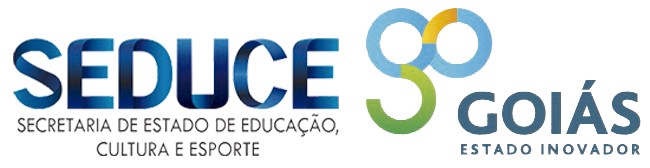 Projeto Serra da Mesa: uma proposta de redesenho curricular para as escolas da região do Lago de Serra da Mesa - Goiás
Secretaria de Estado de Educação, Cultura e Esporte de GoiásSuperintendência de Ensino MédioInstituto Brasileiro do Meio Ambiente e dos Recursos Naturais RenováveisSuperintendência do IBAMA  em GoiásAssociação nacional de ecologia e pesca esportiva – ANEPE
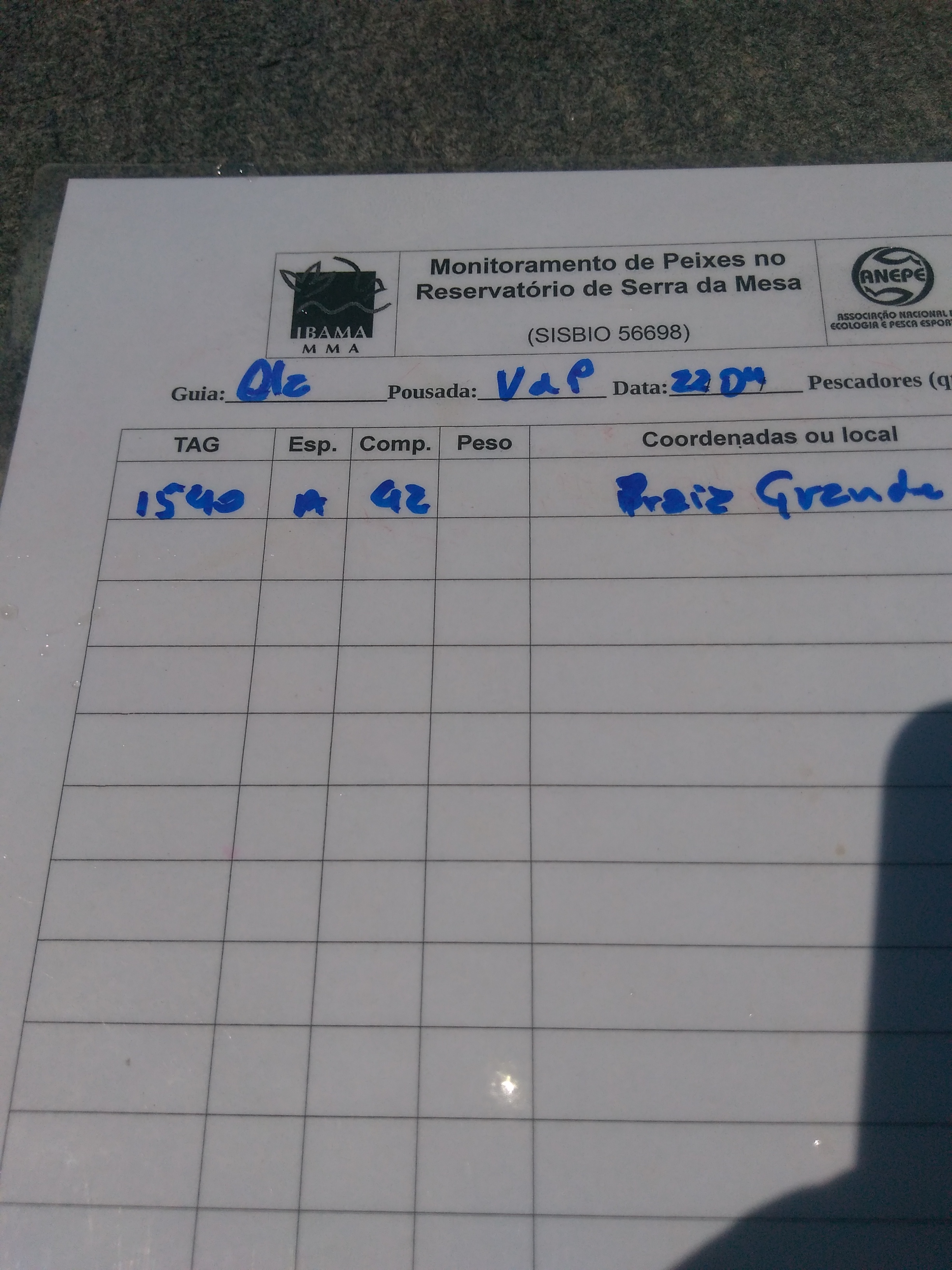 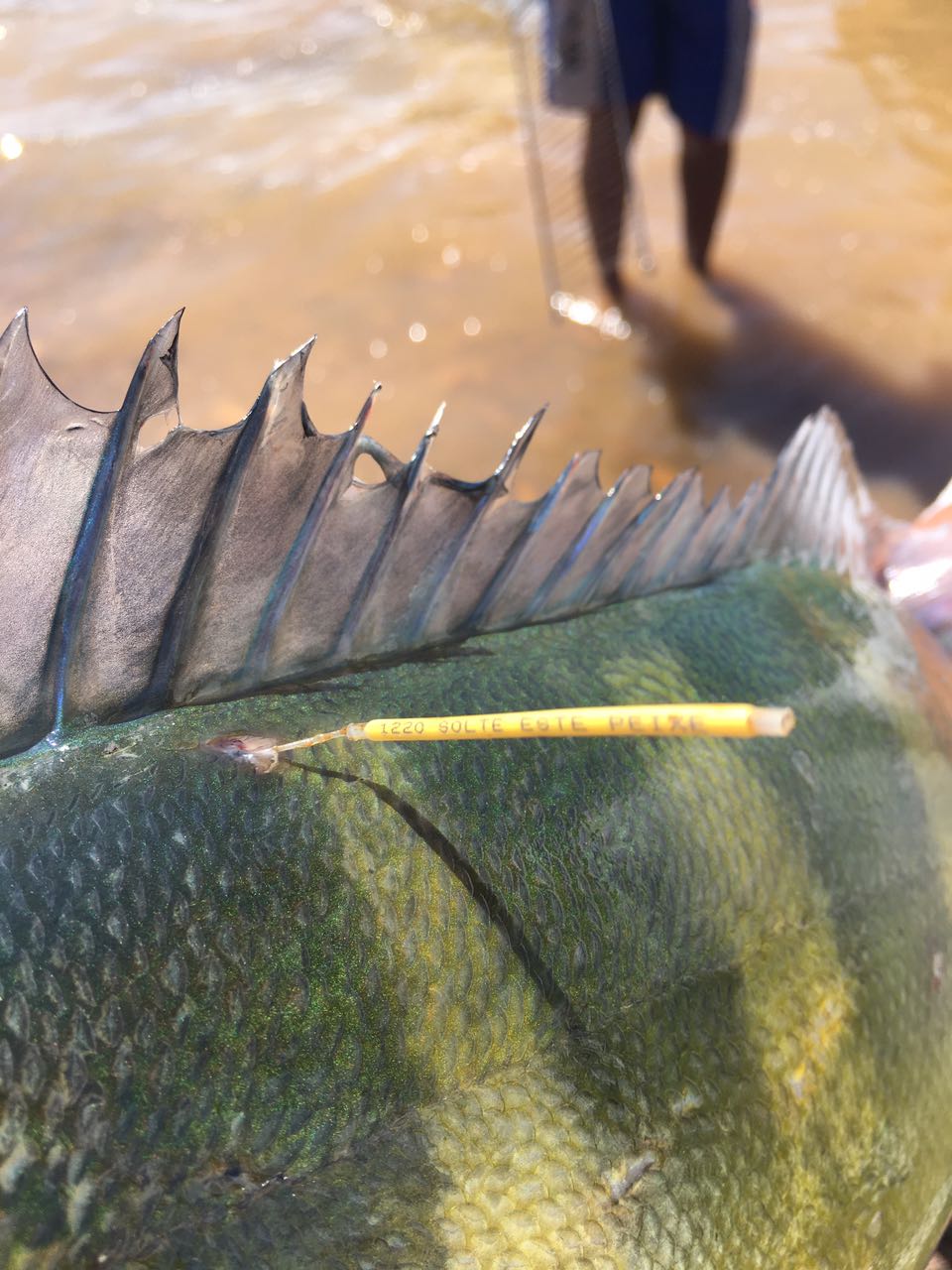 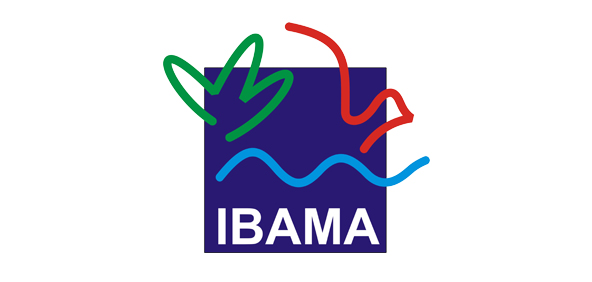 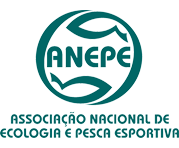 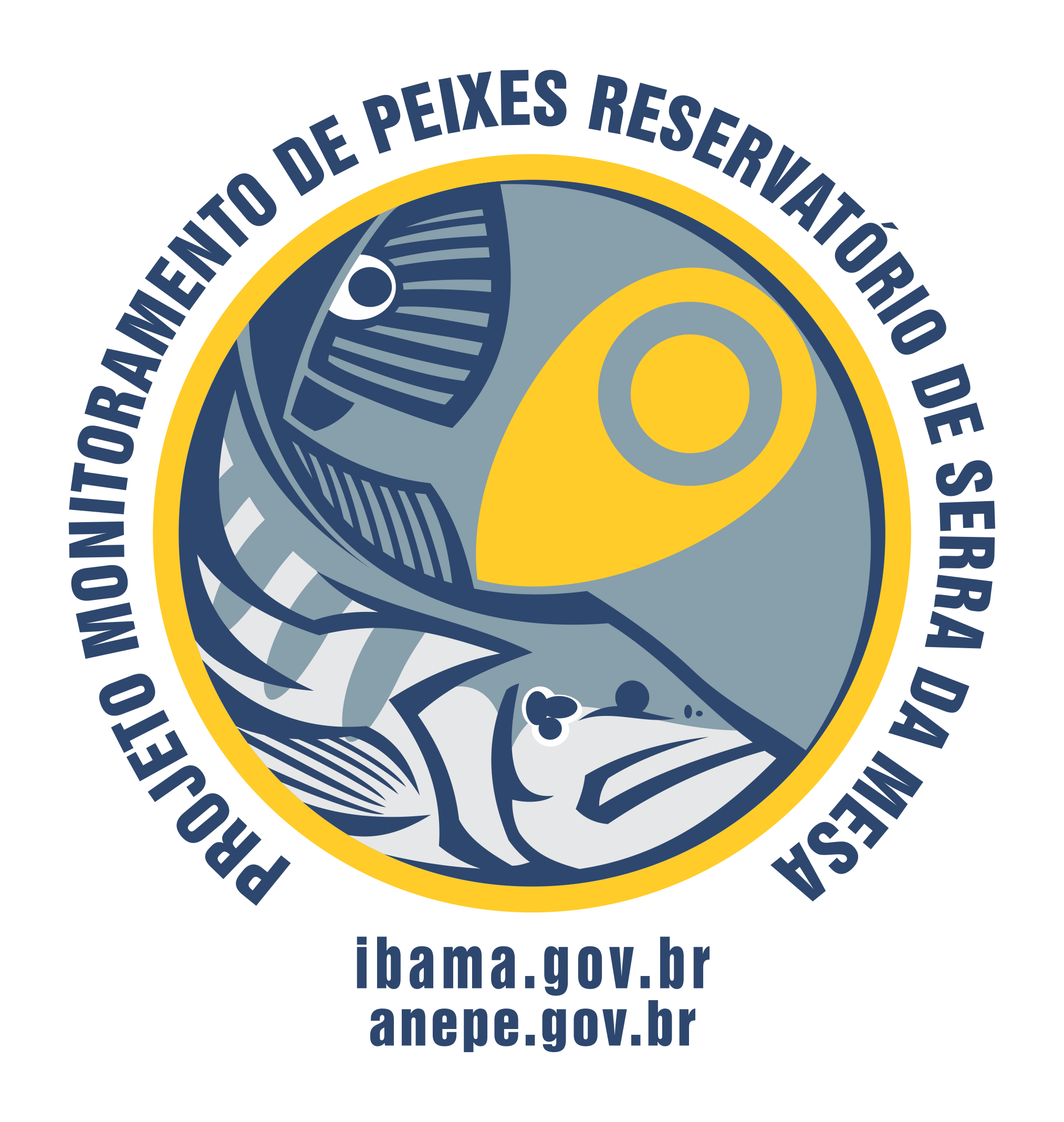 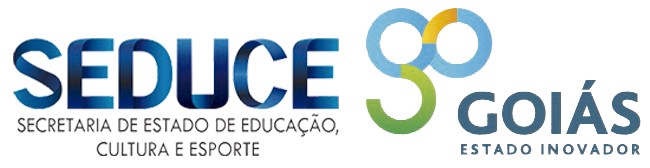 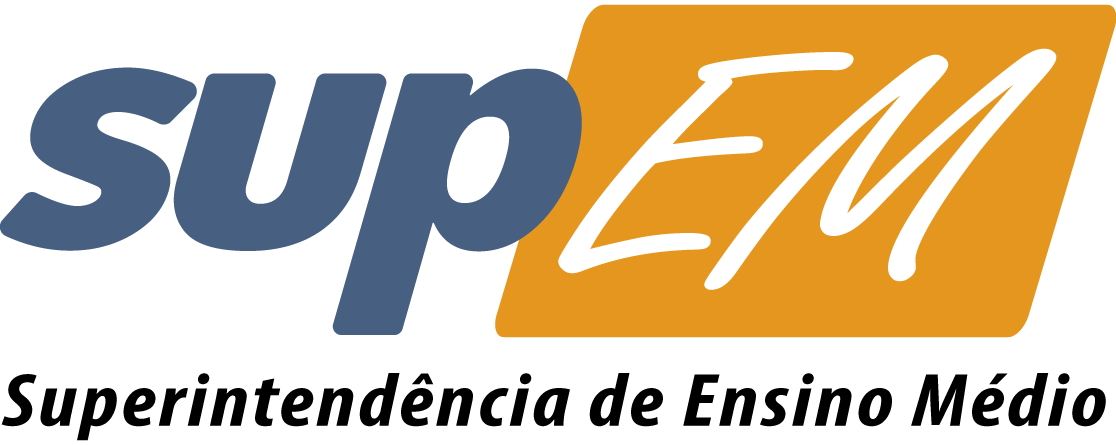 “Pescado para consumo é o da Aquicultura, peixe nativo é para a subsistência de população ribeirinha e Pesca Esportiva”

Fabio Sussel – Aqua Negócio/ Fish TV
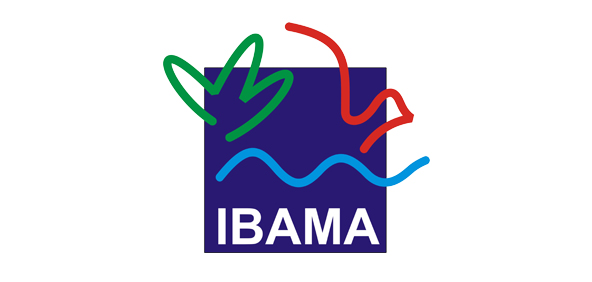 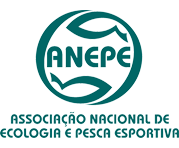 ARY SOARES
Coordenador de Assuntos Institucionais e Estratégicos

soares@anepe.org.br
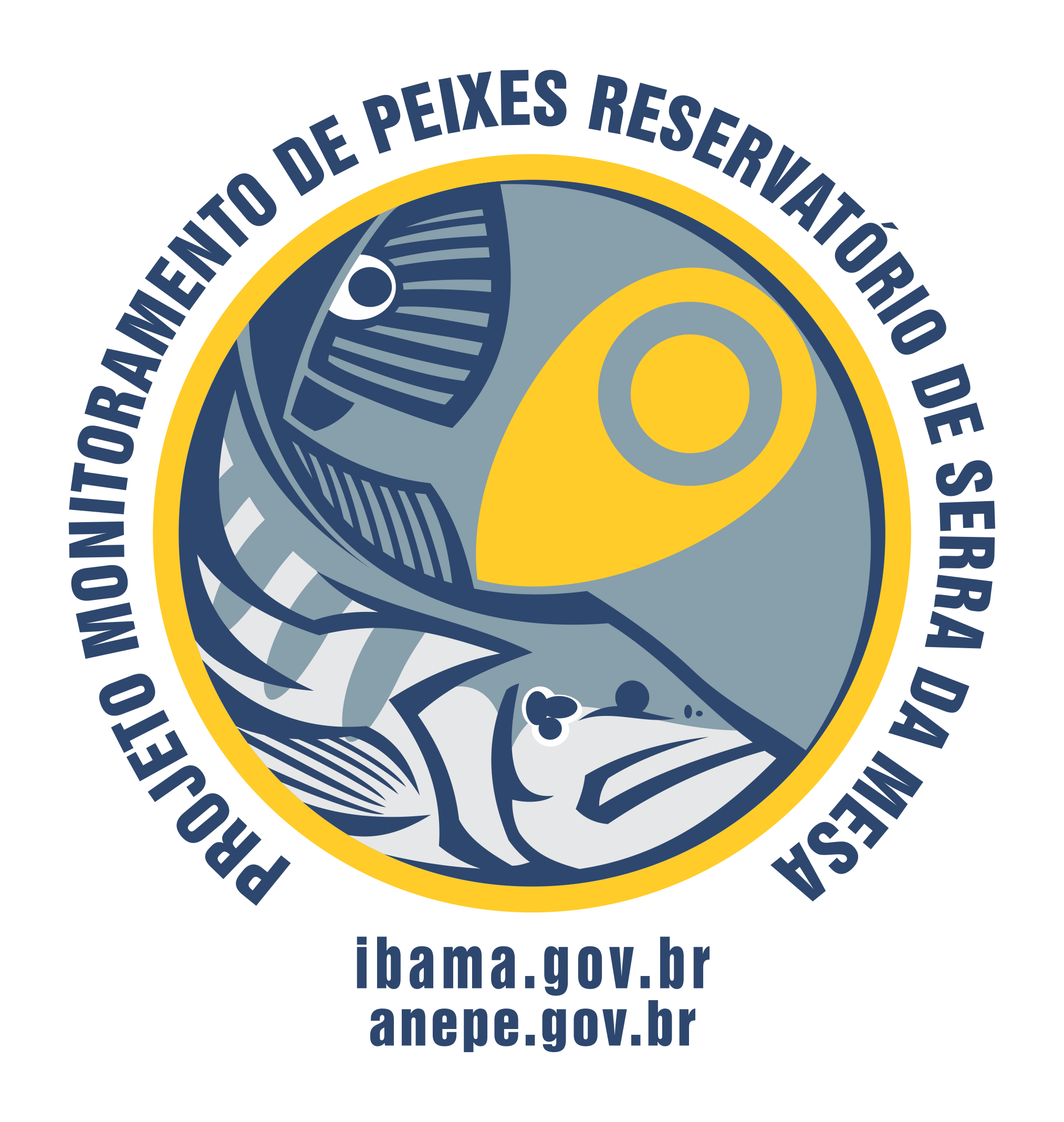